Система    дополнительного образования в МОУ «СОШ№2».
Педагог-организатор МОУ «СОШ№2»
Ларина Е.А.
[Speaker Notes: Оригинальные шаблоны для презентаций: https://presentation-creation.ru/powerpoint-templates.html 
Бесплатно и без регистрации.]
Создание и развитие системы ДО в школе проходит в четыре этапа:
1
Диагностико-информационный
2
Организационный
3
Методическая и педагогическая поддержка
4
Анализ и отслеживание результатов
Программы дополнительного образования в школе имеют следующие направленности:
1
художественное
2
физкультурно-спортивное
3
туристско-краеведческое
4
социально-педагогическое
5
техническая направленность
Физкультурно-спортивная направленность
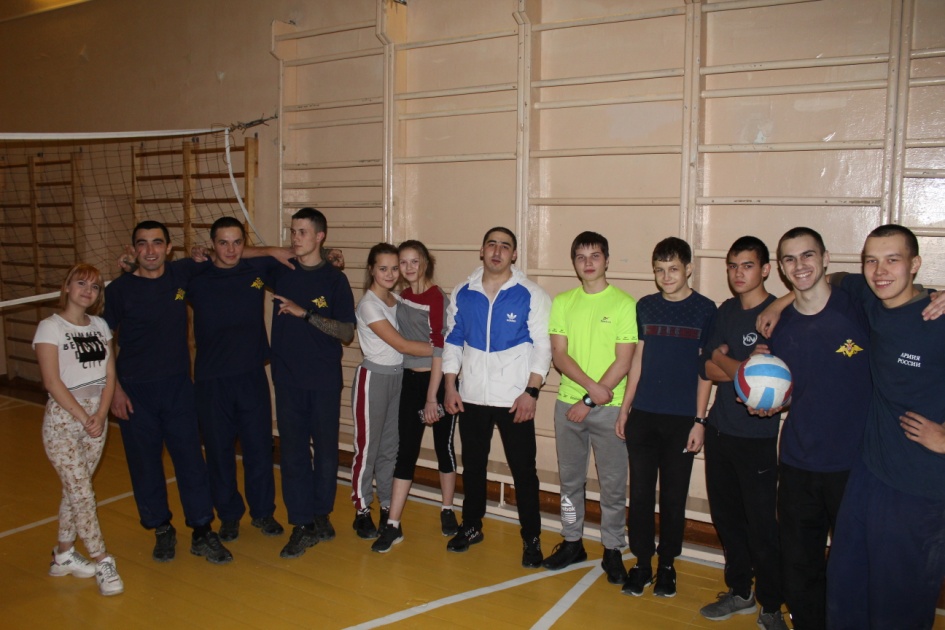 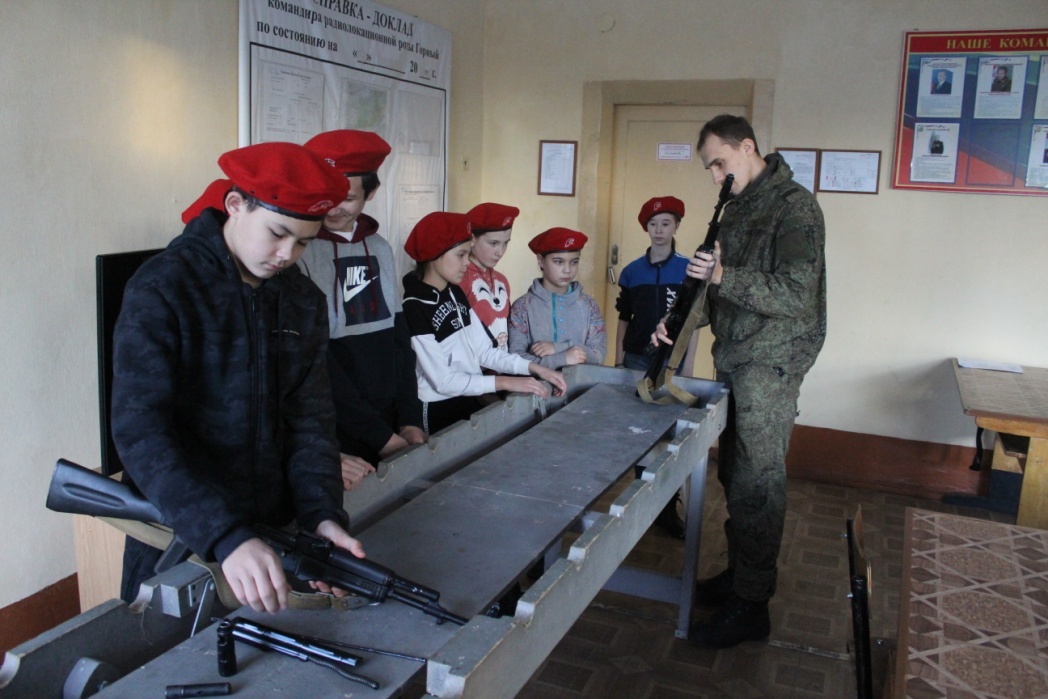 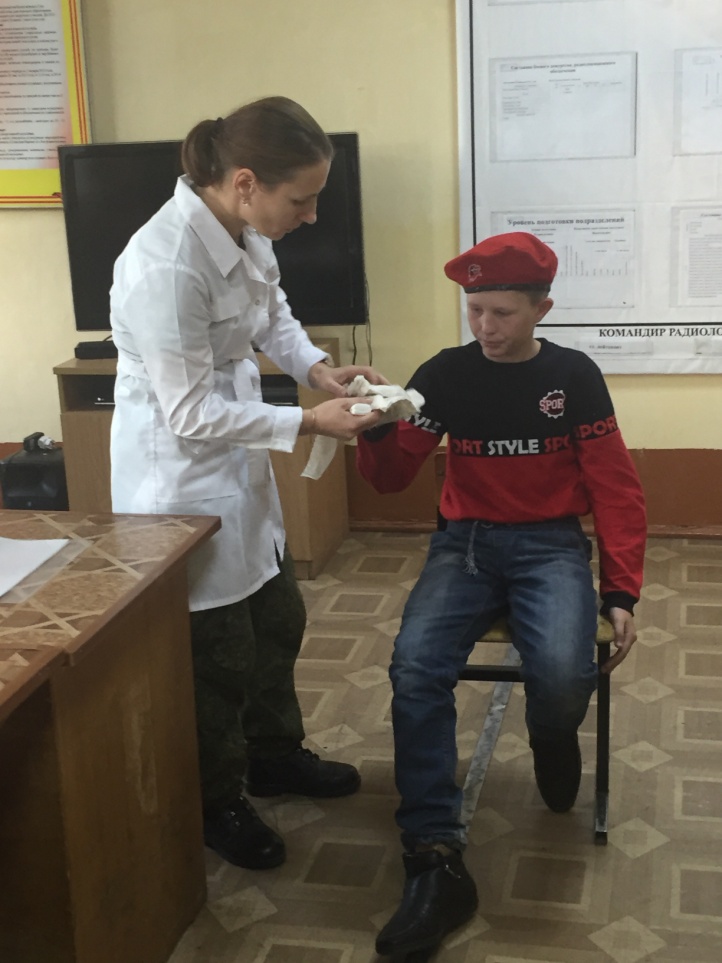 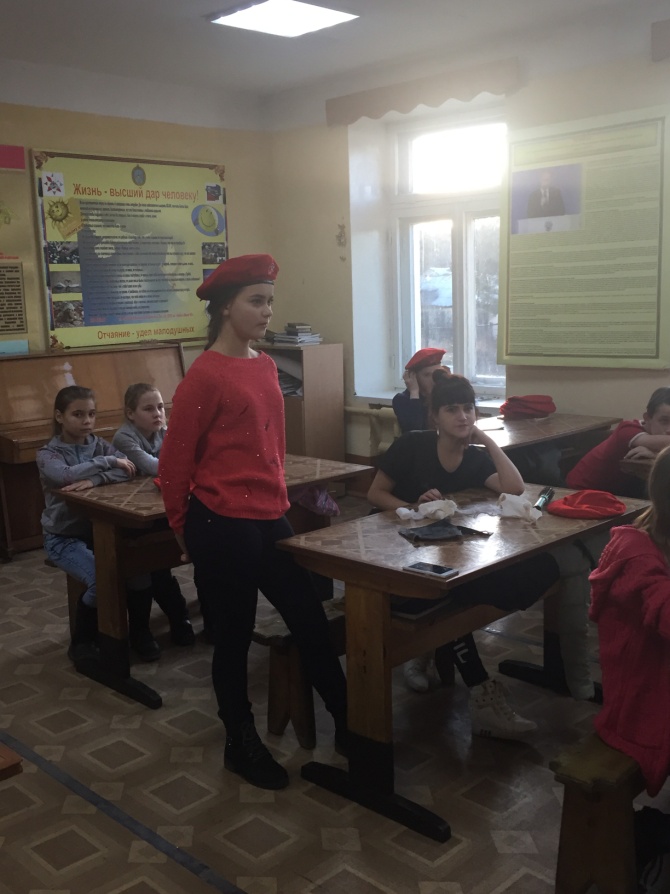 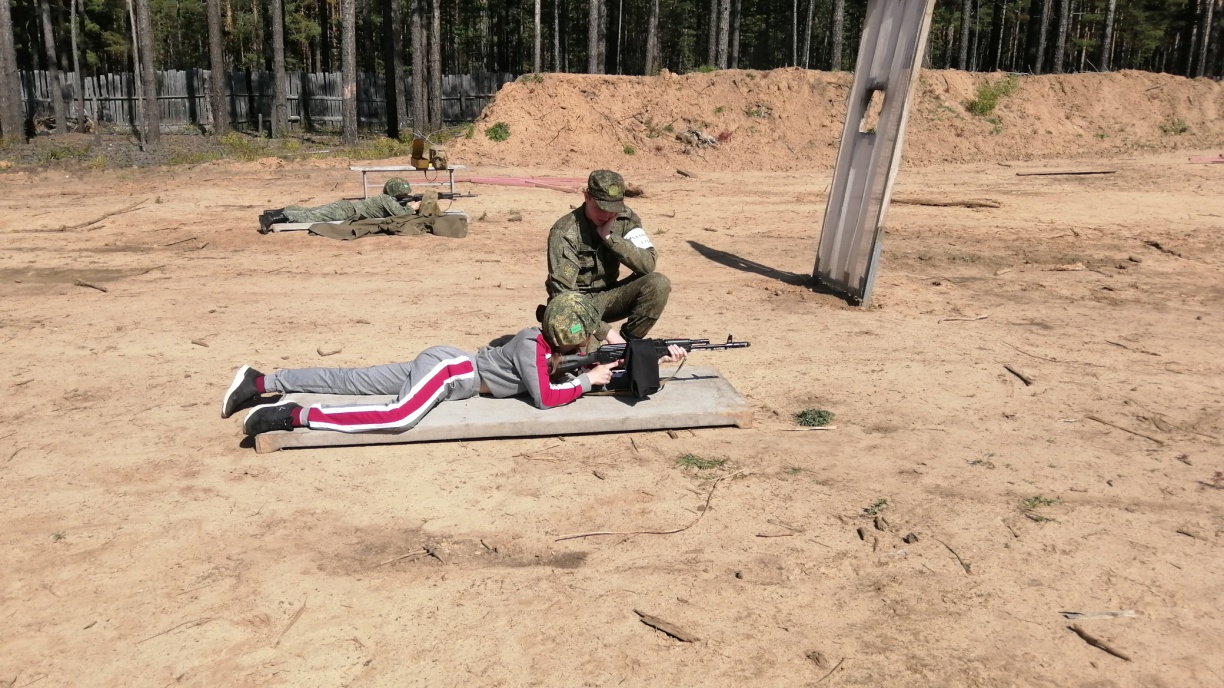 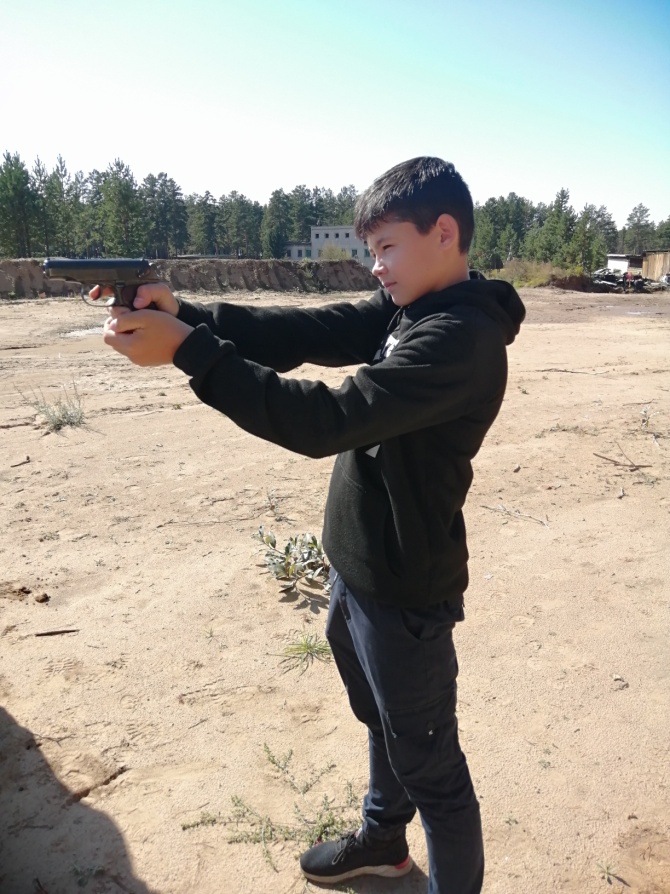 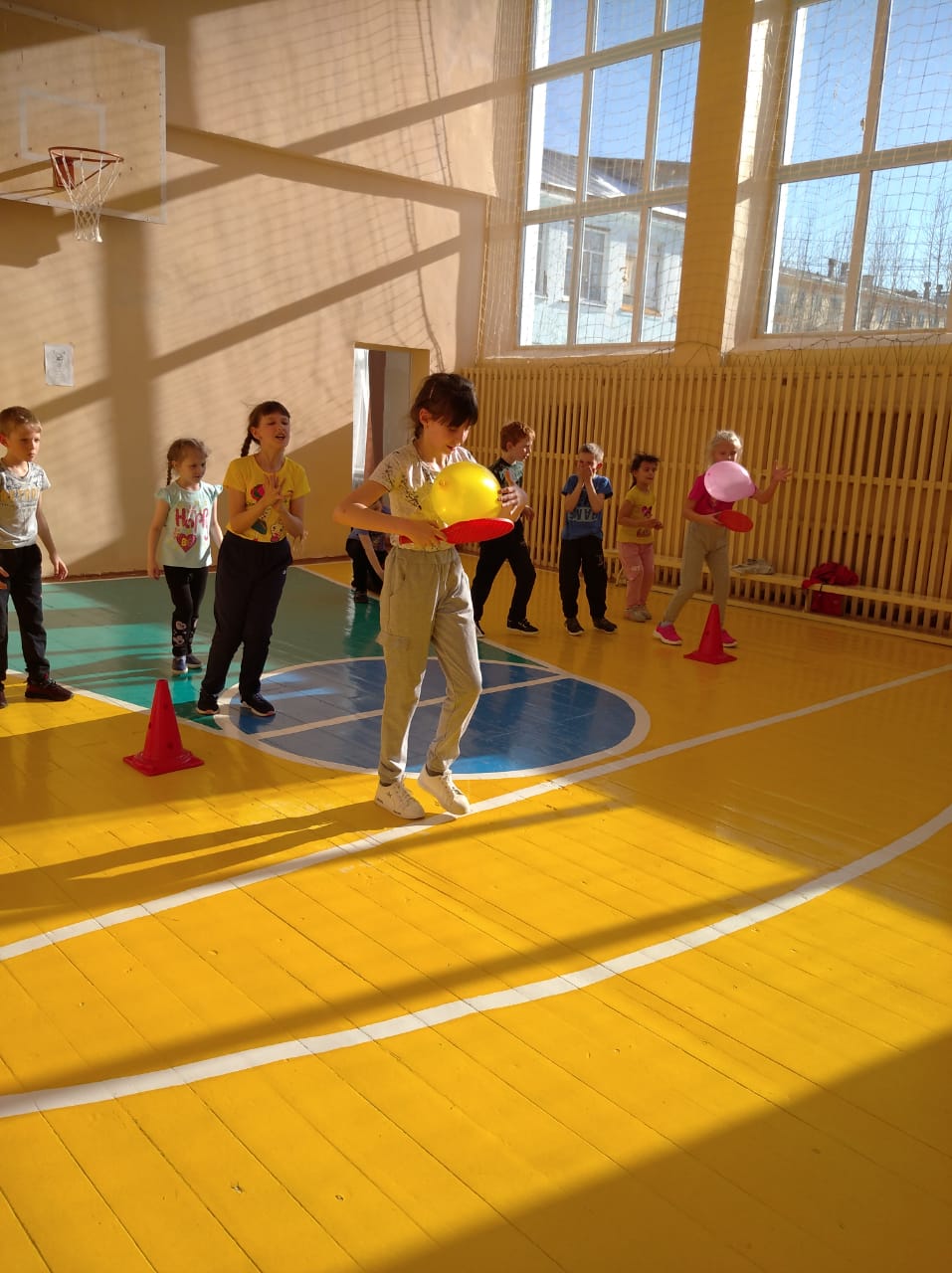 Художественная  направленность.
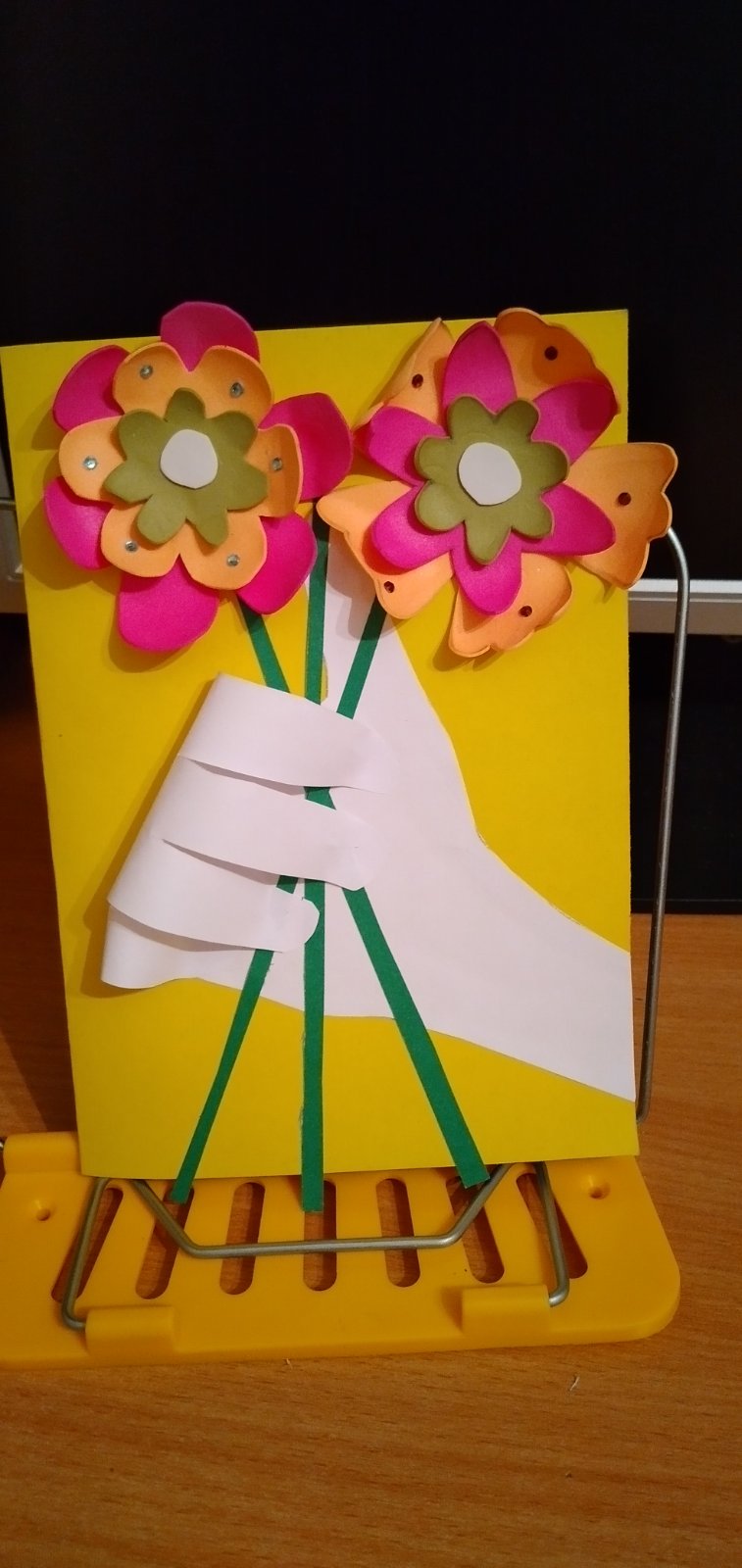 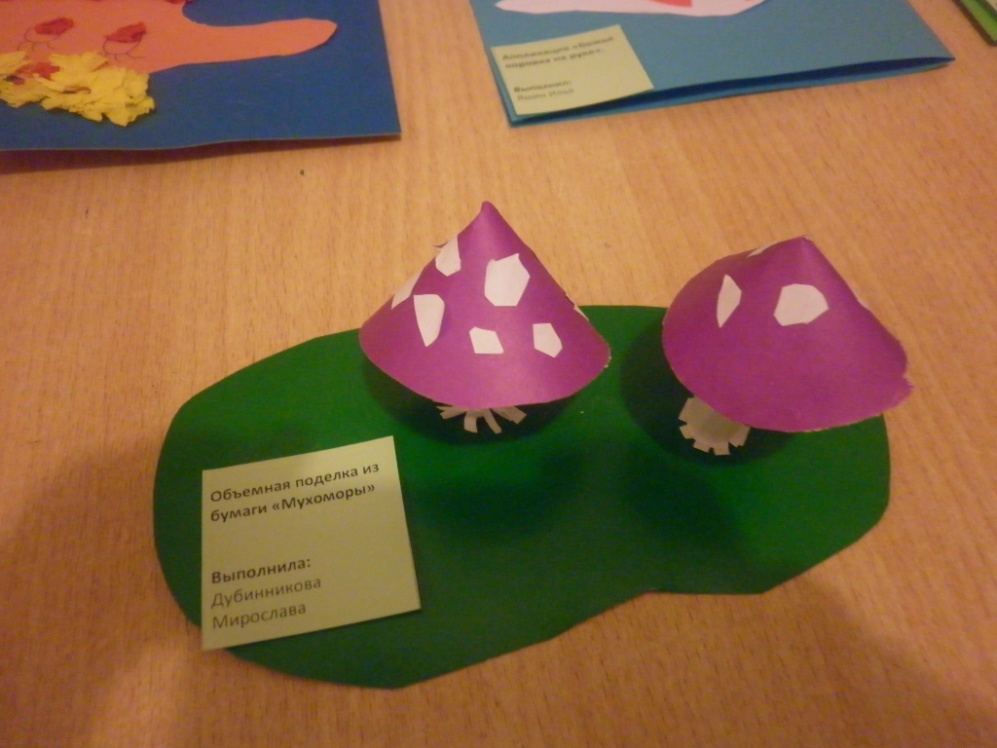 Туристско–краеведческое направление
Социально-педагогическое
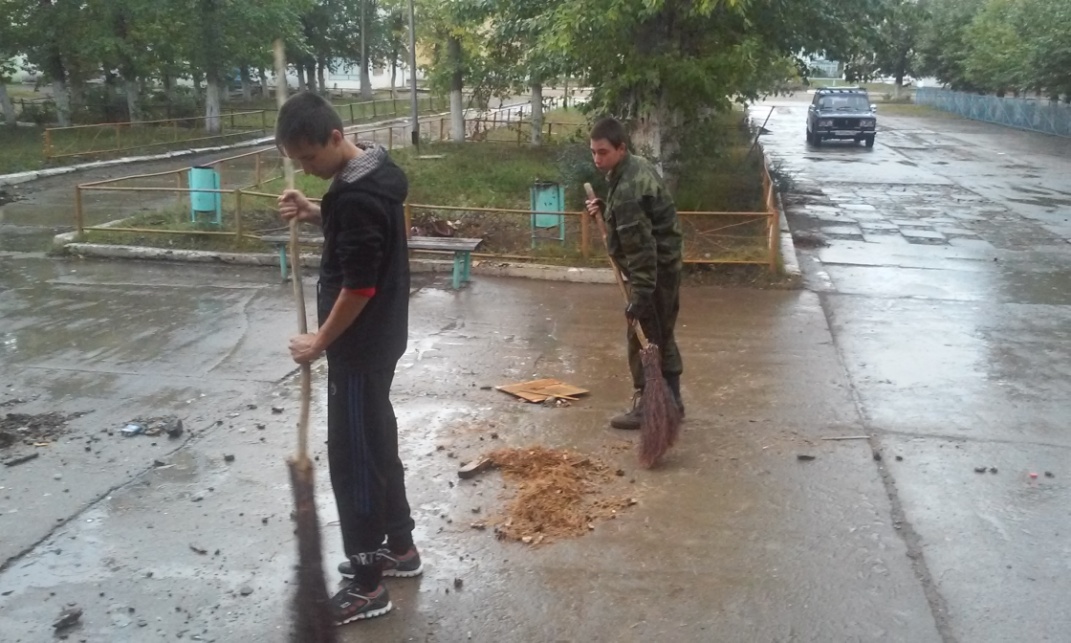 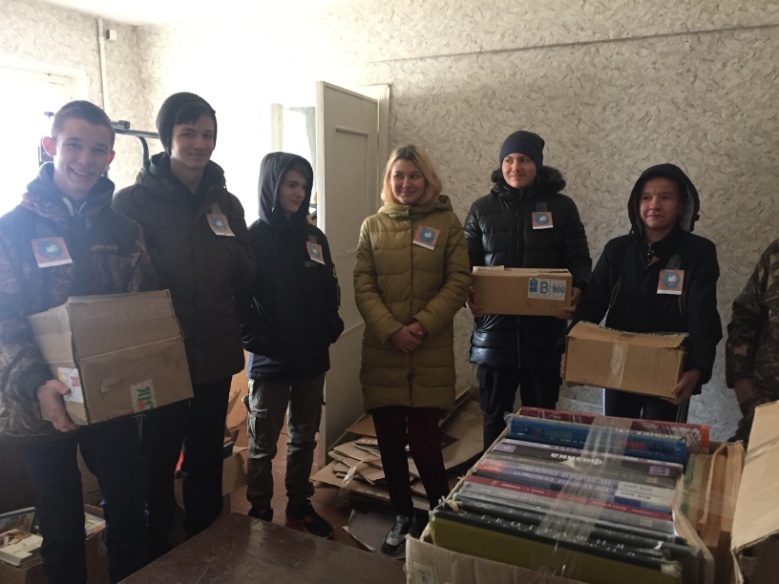 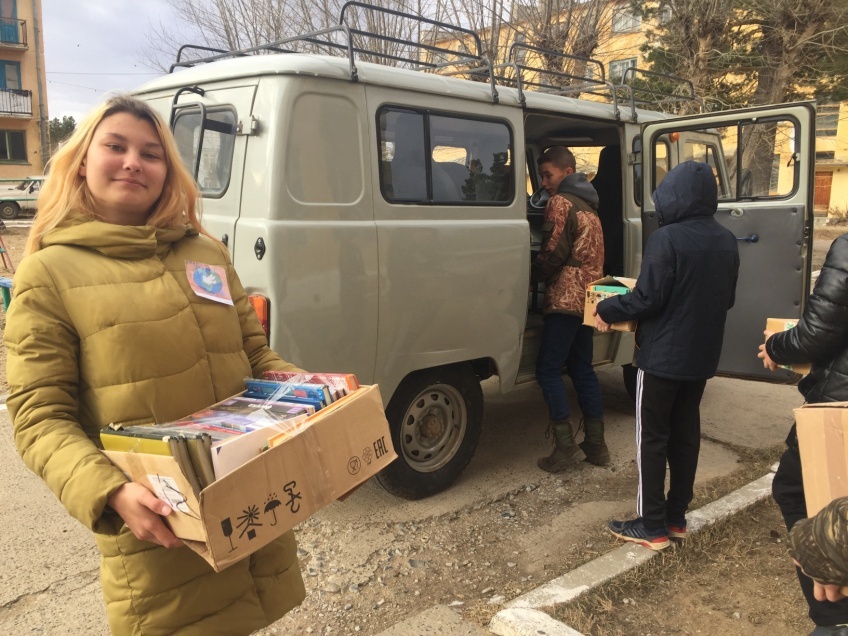 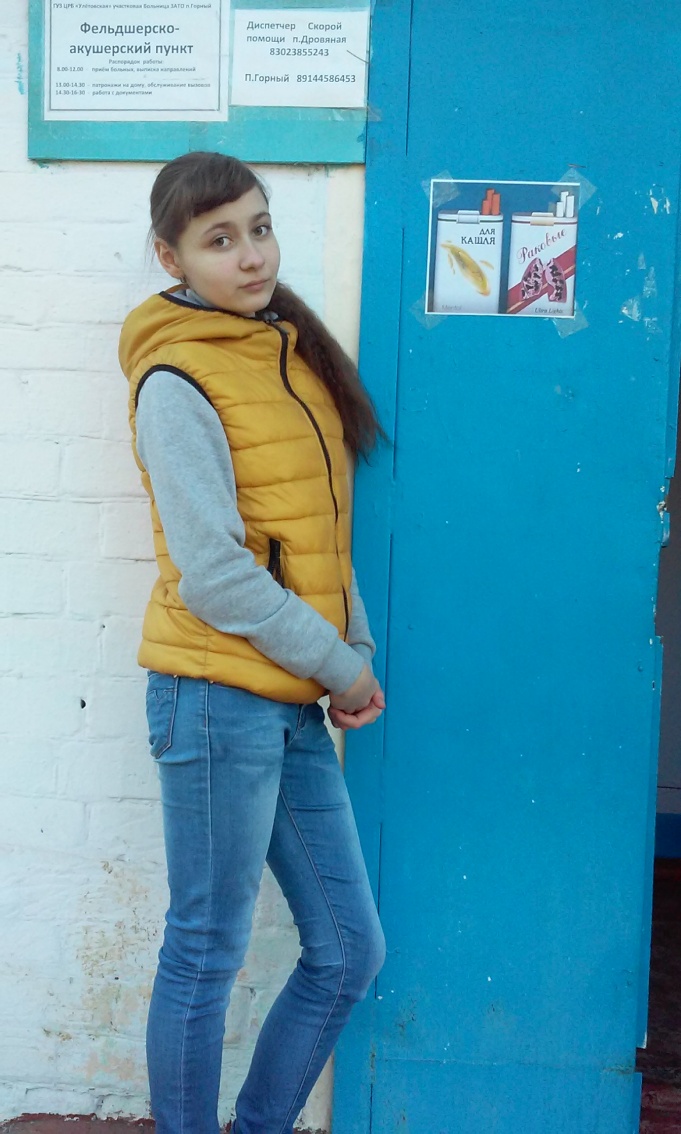 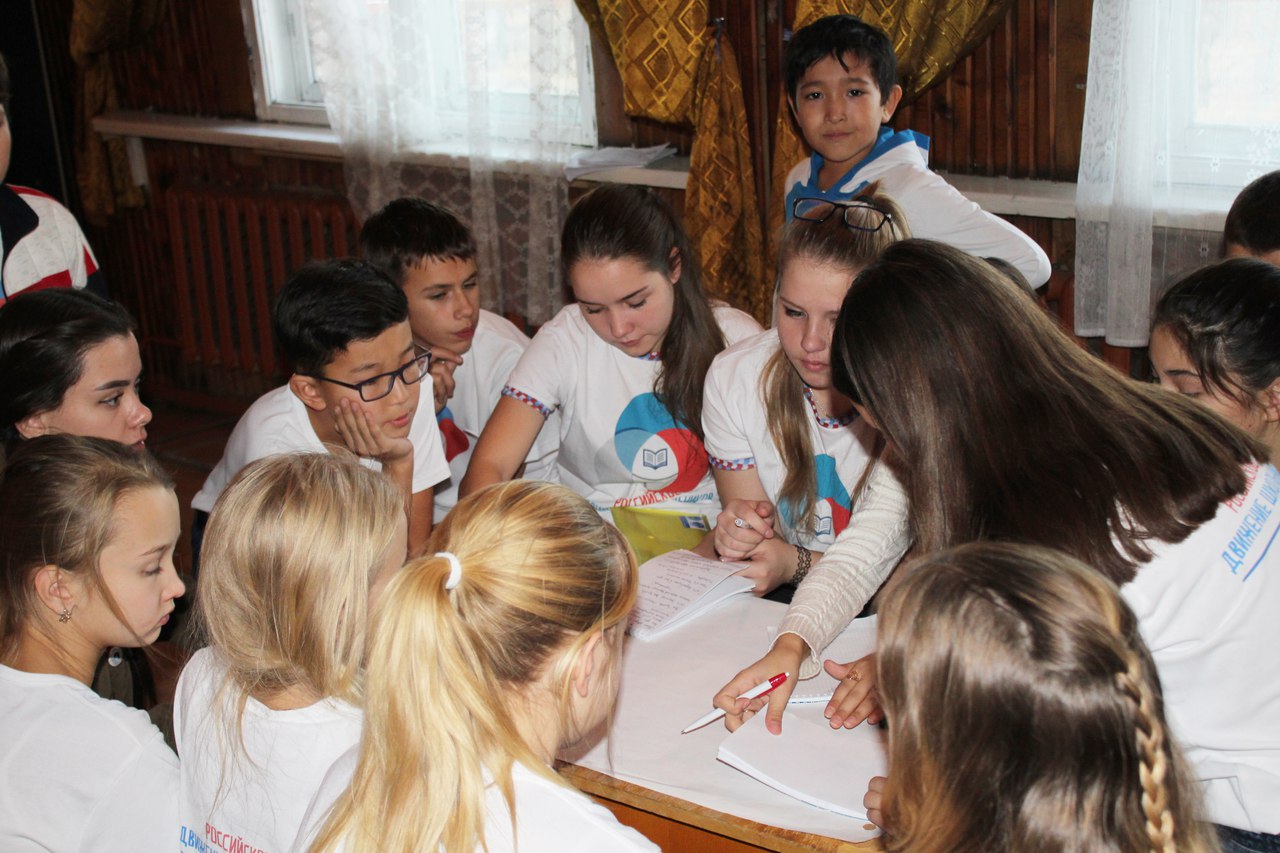 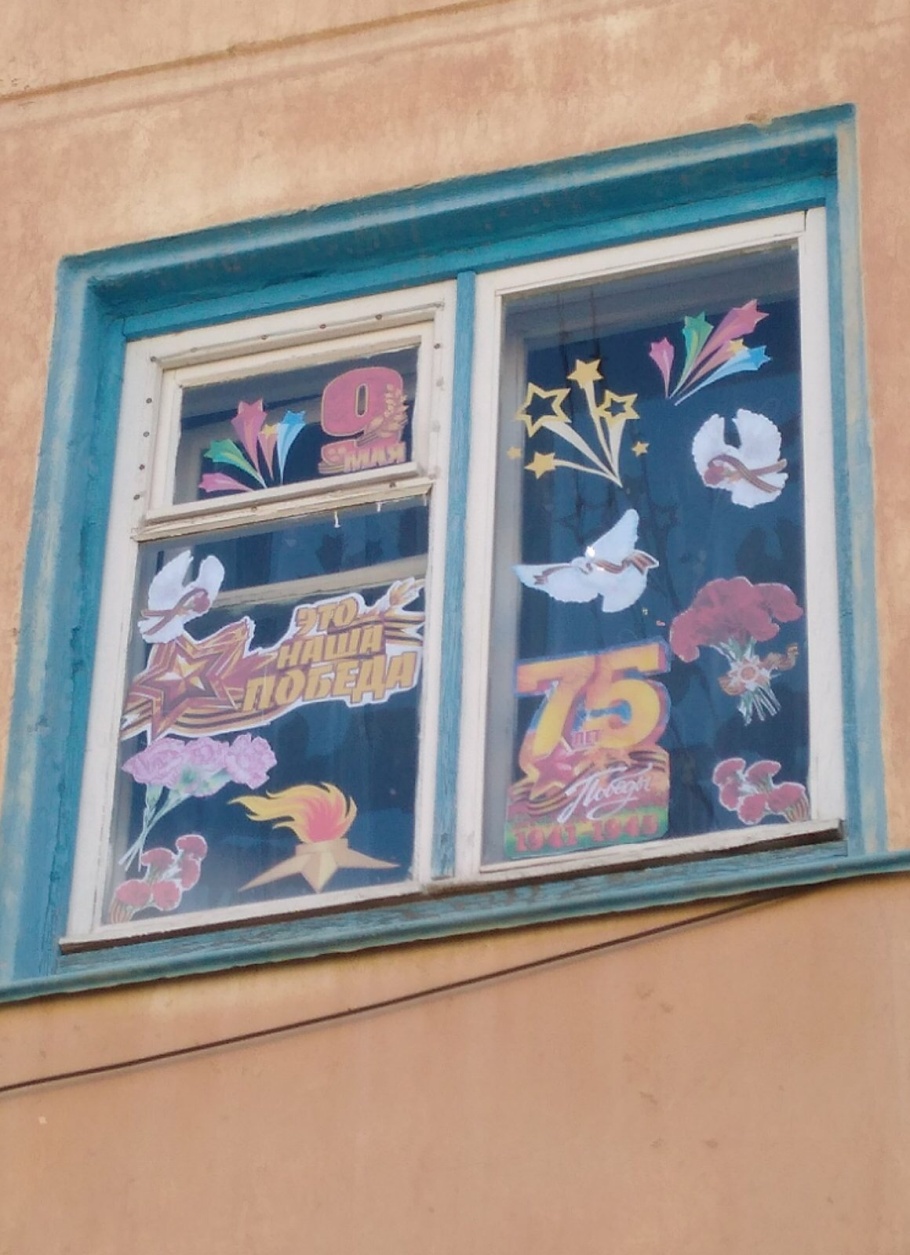 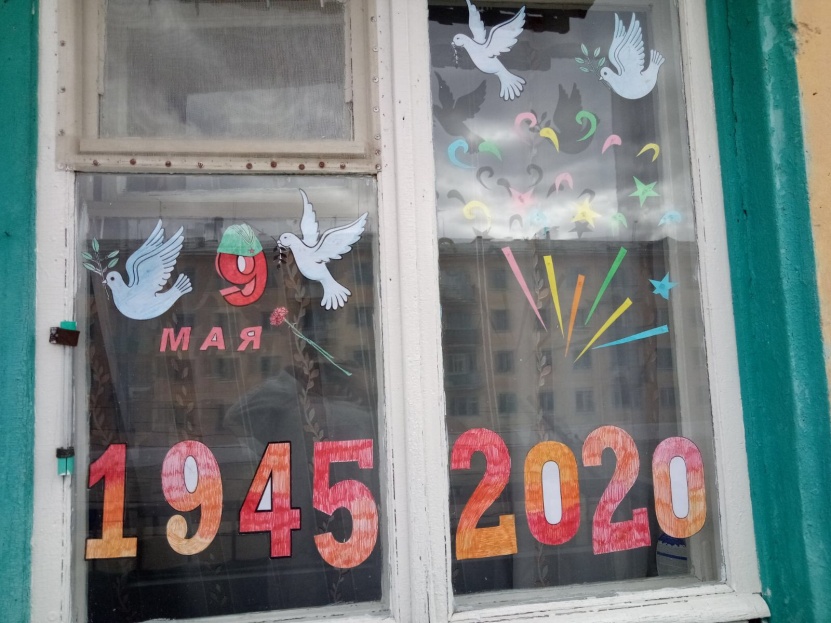 Благодарю за внимание